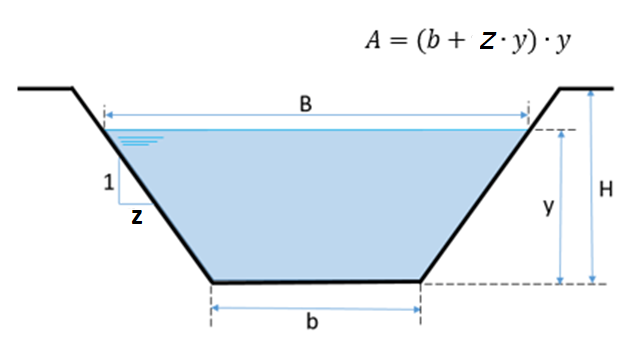 Cálculos em canais

Seções diversas
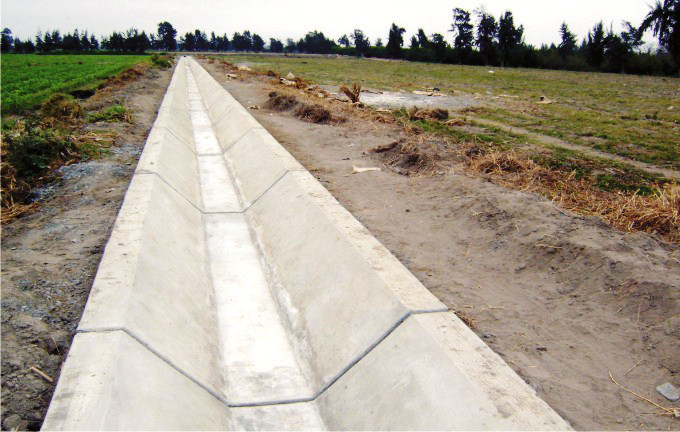 Hidráulica Básica

Aula 14
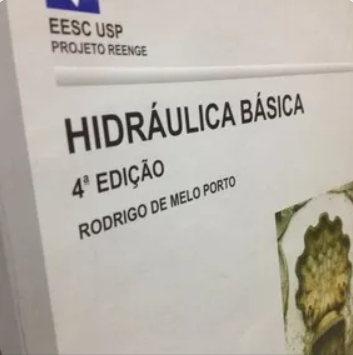 Cálculos dos elementos hidráulicos em canais
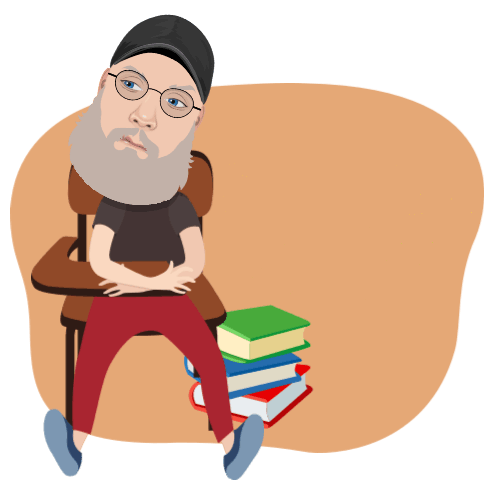 Partimos da fórmula de Manning
(2)
(1)
(1) = dados necessários para dimensionar a seção
(2) = parâmetros geométricos
Vamos procurar uma solução que possa ser usada em diversas seções.
Escolhida a forma geométrica, existirá mais de uma combinação entre os elementos da seção que satisfaz a fórmula de Manning!
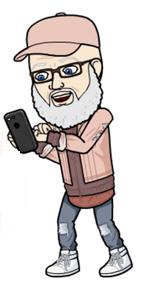 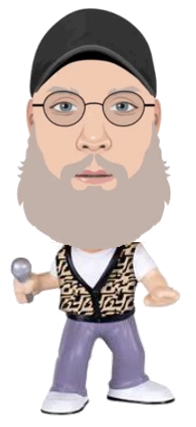 Reescrevemos a fórmula de Manning com a dimensão característica e os parâmetros de forma.
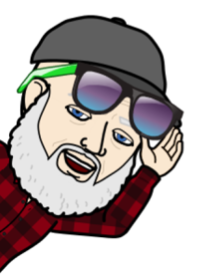 Consideramos uma dimensão característica da seção representada pela letra l
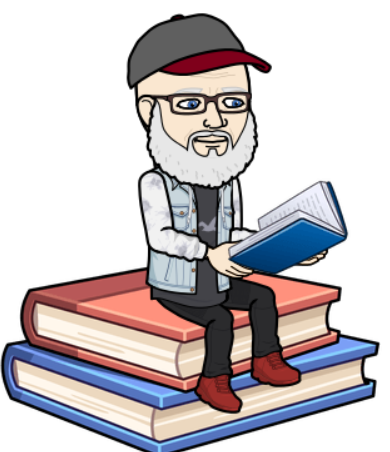 Portando, fixada a seção passa a ser objetivo a determinação de k (capa) e x (csi)
Importante:
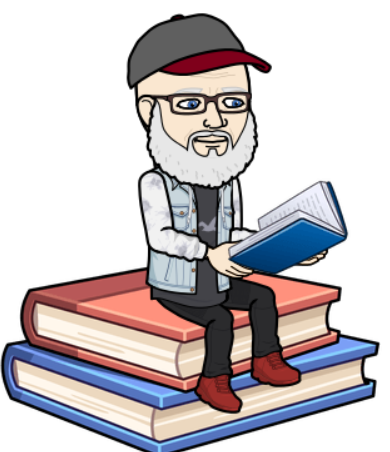 Gostaria de ver isto em um exemplo de seção de canal!
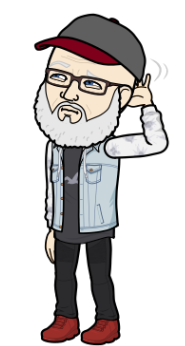 Eu também!
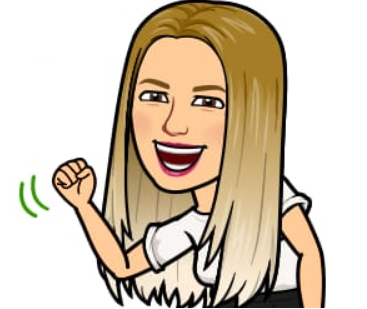 Vamos iniciar com um canal de seção trapezoidal
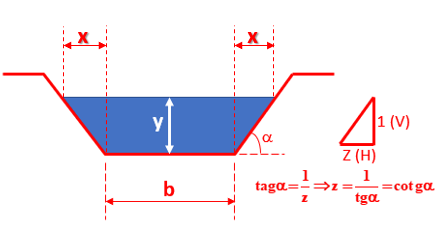 hip
Como l = y, vamos obter o parâmetro de forma k
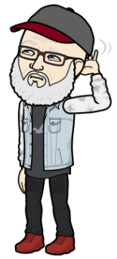 Vamos iniciar com um canal de seção trapezoidal
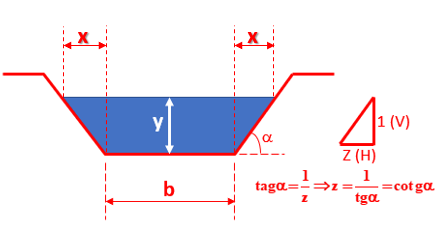 Como l = y, vamos obter o parâmetro de forma x
hip
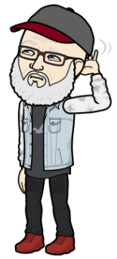 Consideramos que:
Vamos iniciar com um canal de seção trapezoidal
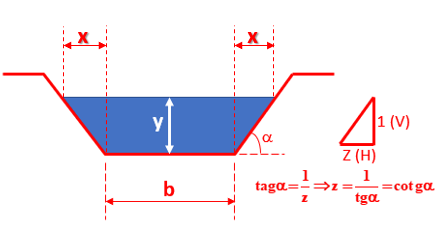 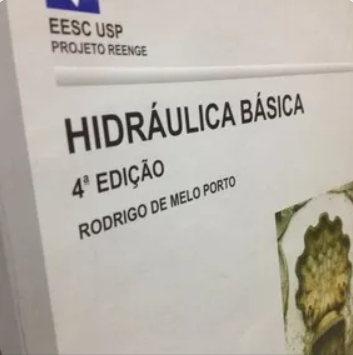 FORNECE AS TABELAS QUE PODEMOS CONSTRUIR NO EXCEL COMO MOSTRA O PRÓXIMO SLIDE
Tabela obtida no Excel
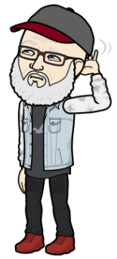 Síntese dos cálculos dos elementos hidráulicos do canal de seção trapezoidal
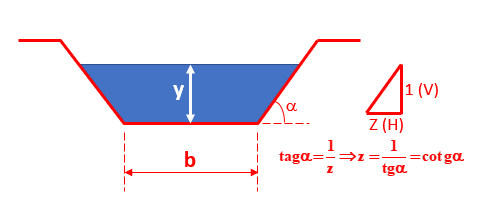 y
Problema 19 – Calcular a vazão e a velocidade de um canal trapezoidal (z = 1) com as dimensões b = 2 m e y = 1 m. A declividade longitudinal (declividade de fundo) é de 0,0004 m/m e a rugosidade n =0,018. (página 274 do livro Manual de Hidráulica escrito por Azevedo Netto e outros)
Resolução pelas equações
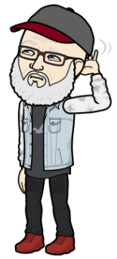 Problema 20 – Qual a declividade de um canal trapezoidal (z = 1) com as dimensões b = 2 m e y = 1 m, que conduz uma vazão de 2,427 m³/s e com velocidade de 0,809 m/s. Dado a rugosidade n =0,018. (página 275 do livro Manual de Hidráulica escrito por Azevedo Netto e outros)
Resolução pelas equações
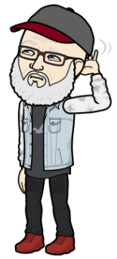 Problema 21 – Qual é a profundidade de escoamento num canal trapezoidal (z = 1) que conduz uma vazão de 2,427 m³/s. Dados a rugosidade n =0,018, b = 2 m, I0 = 0,0004 m/m, g= 9,8 m/s² e n = 10-6 m²/s. Classifique também o escoamento pelo número de Froude e pelo número de Reynolds (adaptado da página 275 do livro Manual de Hidráulica escrito por Azevedo Netto e outros)
Siga o roteiro:
Entre com os dados
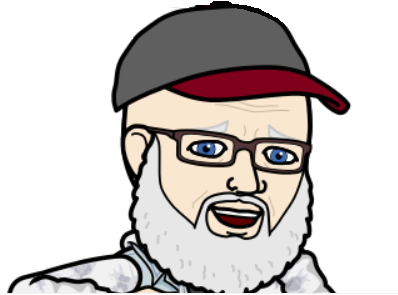 MINHA PROPOSTA!
Resolução pelo Excel utilizando o teste de hipóteses atingir meta
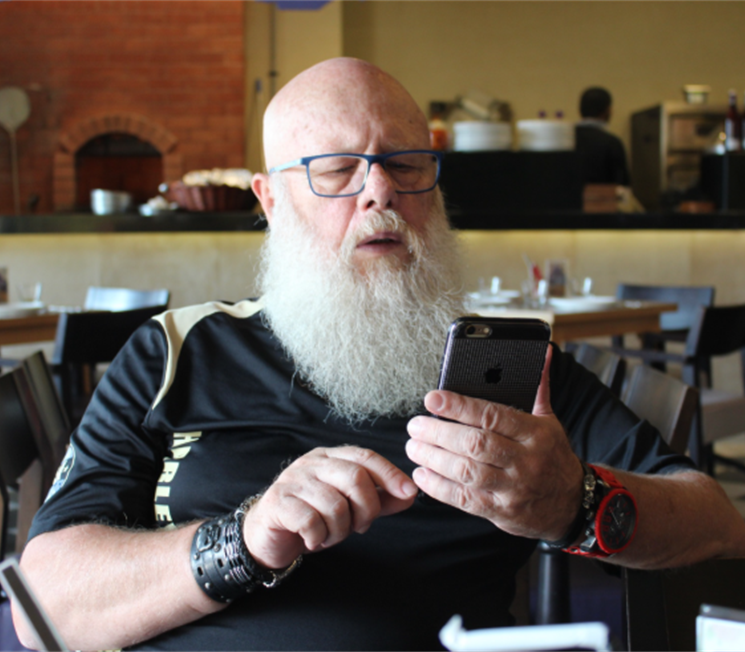 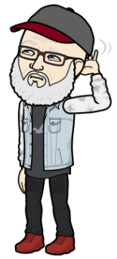 Adote um valor de y
Cálculos
Recorri ao
teste de hipóteses
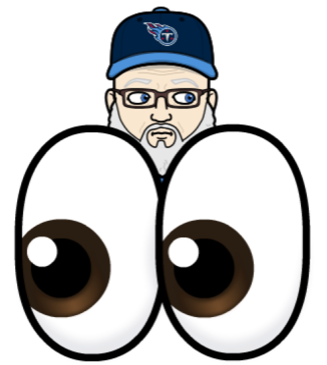 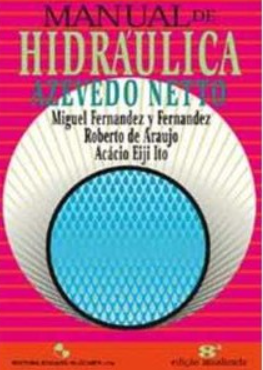 Cálculos dos elementos hidráulicos em canais
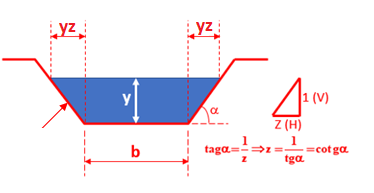 Fórmula de Manning
Observe que ambos os membros são adimensionais e isto nos leva as tabelas fornecidas no Manual de Hidráulica
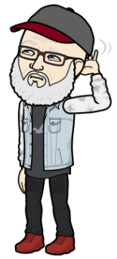 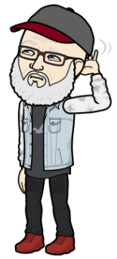 É possível também obter uma equação similar em função da velocidade média de escoamento
Dividimos ambos os membros por b2/3 para obtemos adimensionais em ambos os membros.
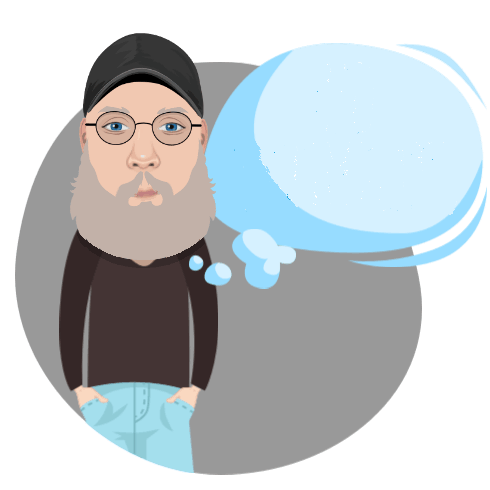 Seção retangular z = 0
y
b
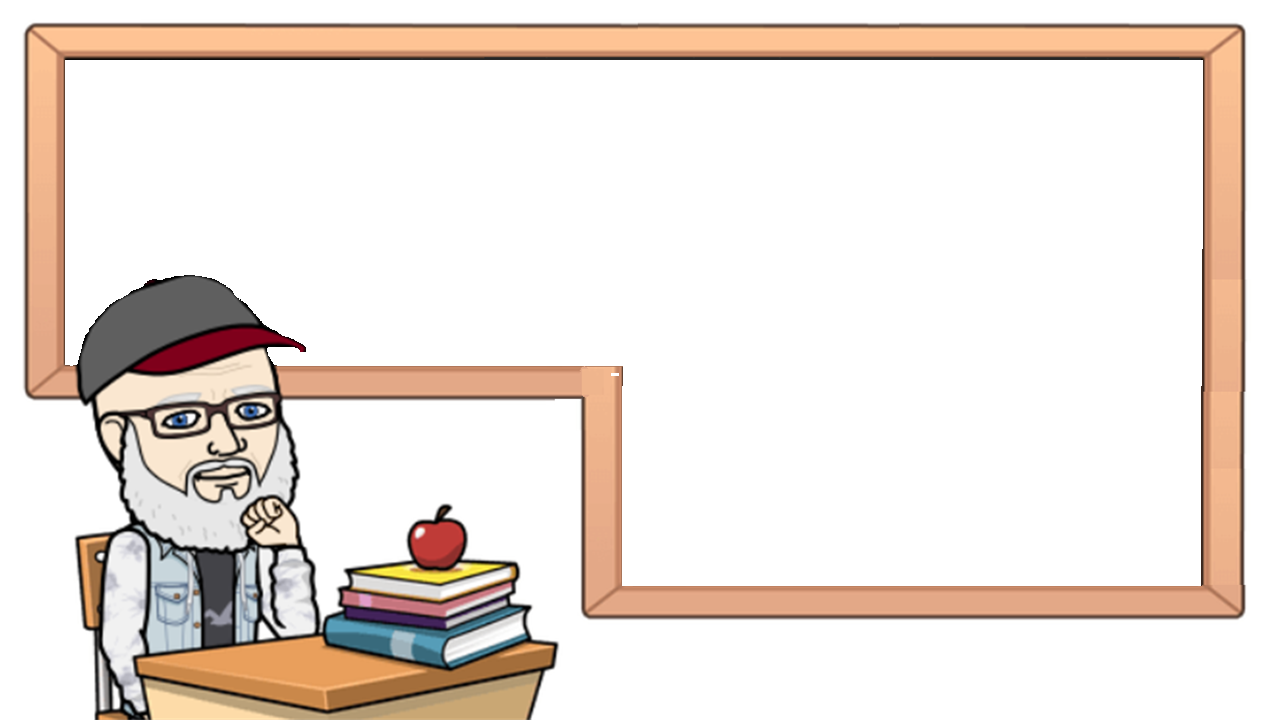 Problema 22 – Refazer os problemas 19, 20 e 21 pelo método apresentado no livro Manual de Hidráulica escrito por Azevedo Netto e outros, porém usado o Excel e não tabelas.
Dica: resolva o problema 21 com auxilio do SOLVER
É o aprender fazendo!
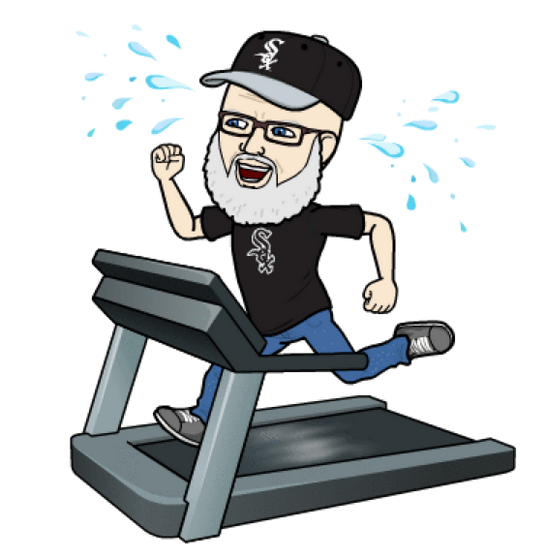 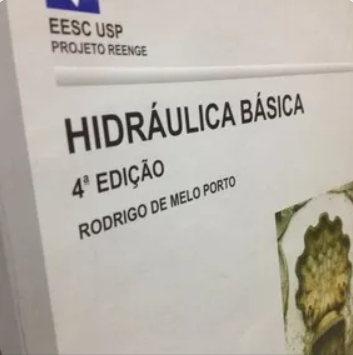 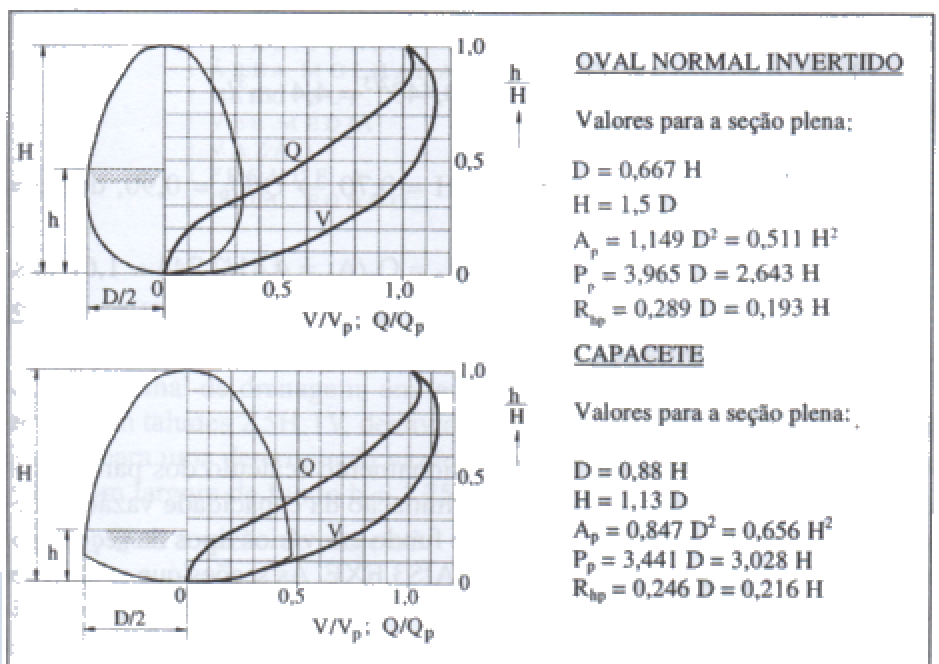 Página 261
Em obras de esgotamento de médio e grande porte, como interceptores e emissários de esgoto, galerias de drenagem sob aterros rodoviários etc., são utilizadas algumas vezes seções fechadas de formato especiais.
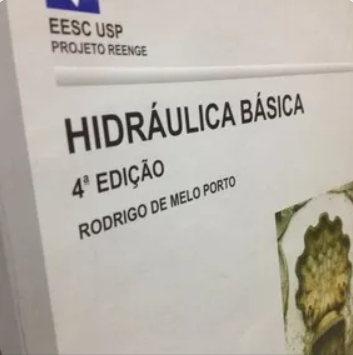 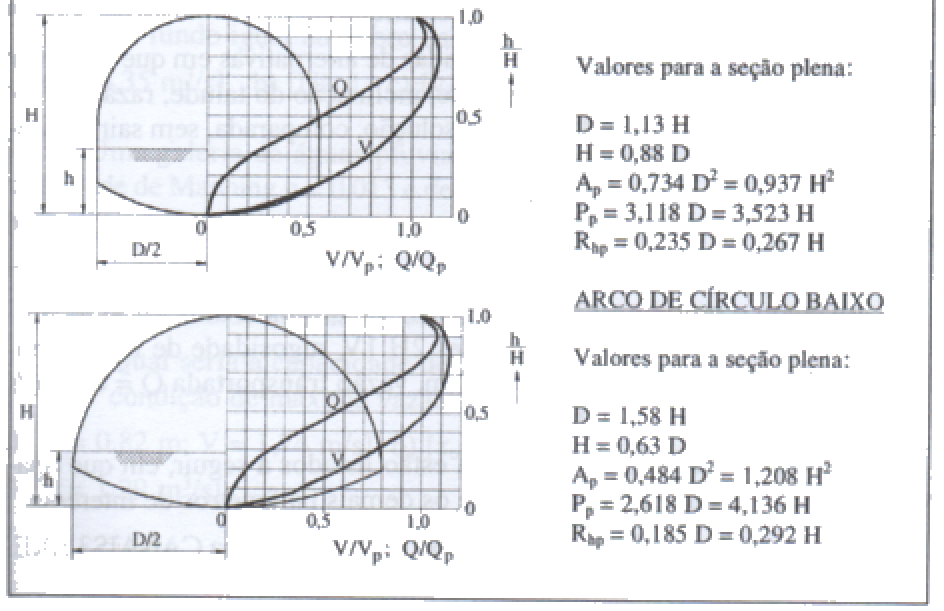 Página 261
D e H para seção plena
Assunto será estudado no próximo curso.
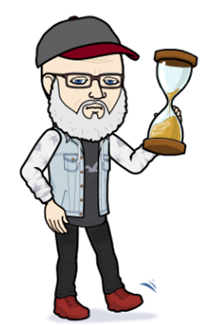